LABEL  LYCÉE  DES  MÉTIERSAudit de Labellisation / de suivi / de renouvellementEtablissement ……Date du ……
Réunion de clôture
LABEL  LYCÉE  DES  MÉTIERSAudit de Labellisation / de suivi / de renouvellementEtablissement ……Date du  ……

Réunion de clôture
Les auditeurs
Auditeur référent
Prénom, nom, qualité
Co-auditeur(s)
Prénom, nom, qualité
Le référentiel d’audit
Le référentiel académique Lycée des métiers
(Circulaire n°2016-129 du 31-8-2016) 

7 critères :
Une offre de formations professionnelles construite autour d’un ensemble de métiers et de parcours de formation,
L’accueil de publics de statuts différents,
Un partenariat actif avec le tissu économique local et les organismes de proximité agissant dans les domaines de la formation professionnelle, de l’orientation et de l’insertion,
L’organisation d’actions culturelles,
La mise en œuvre d’actions visant à l’ouverture internationale,
La mise en place et le suivi d’actions pour prévenir le décrochage scolaire et pour accueillir des jeunes bénéficiant du droit au retour en formation initiale prévu à l’article L. 122-2,
Une politique active de communication.
Le référentiel d’audit
Le cahier des charges académique
(Circulaire n°2016-129 du 31-8-2016)


Encouragement à la mise en place d’une démarche d’amélioration continue, telle que Qualéduc.
Déroulement de l’audit
Documentation :
Documentation préalable transmise dans les délaisprévus par la procédure d’audit.
Disponibilité totale des documents au cours de l’audit.

Entretiens :
Disponibilité totale des audités.
Synthèse des constats d’audit
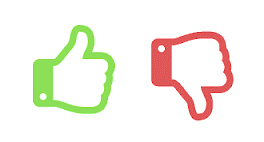 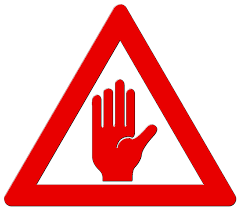 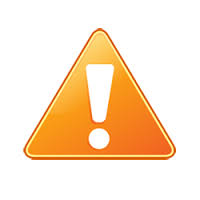 Critère 1 - Offre de formations professionnelles construite autour d’un ensemble de métiers et de parcours de formation
Critère 1 - Offre de formations professionnelles construite autour d’un ensemble de métiers et de parcours de formation
PF / NCF / R : 

Penser à mettre en lien hypertexte le point fort, la remarque ou la non conformité et son explication
Critère 2 - L’accueil de publics de statuts différents
Critère 2 - L’accueil de publics de statuts différents
PF / R / NCF…

Penser à mettre en lien hypertexte le point fort, la remarque ou la non conformité et son explication
Critère 3 - Un partenariat actif avec le tissu économique local et les organismes de proximité agissant dans les domaines de la formation professionnelle, de l’orientation et de l’insertion
Critère 3 - Un partenariat actif avec le tissu économique local et les organismes de proximité agissant dans les domaines de la formation professionnelle, de l’orientation et de l’insertion
PF…

Penser à mettre en lien hypertexte le point fort, la remarque ou la non conformité et son explication
Critère 4 - L’organisation d’actions culturelles
Critère 4 - L’organisation d’actions culturelles
PF…

Penser à mettre en lien hypertexte le point fort, la remarque ou la non conformité et son explication
Critère 5 - La mise en œuvre d’actions visant à l’ouverture internationale.
Critère 5 - La mise en œuvre d’actions visant à l’ouverture internationale.
PF…

Penser à mettre en lien hypertexte le point fort, la remarque ou la non conformité et son explication
Critère 6 - La mise en place et le suivi d’actions pour prévenir le décrochage scolaire et pour accueillir des jeunes bénéﬁciant du droit au retour à la formation initiale prévu à l’article L.122-2
Critère 6 - La mise en place et le suivi d’actions pour prévenir le décrochage scolaire et pour accueillir des jeunes bénéﬁciantdu droit au retour à la formation initiale prévu à l’article L.122-2
PF…

Penser à mettre en lien hypertexte le point fort, la remarque ou la non conformité et son explication
Critère 7 - Une politique active de communication
Critère 7 - Une politique active de communication
PF…

Penser à mettre en lien hypertexte le point fort, la remarque ou la non conformité et son explication
Axes de progrès et points de vigilance
Échanges sur les constats
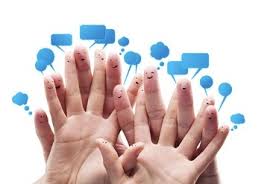 Après l’audit
Questionnaire de satisfaction

Rapport d’audit et fiches d’écart communiqués pour le………………
Validation du rapport d’audit et renseignement des fiches d’écart par l’établissement.

Transmission du rapport d’audit et fiche(s) d’écart à la DAFPIC pour le 
       30 septembre.

Novembre : Transmission de l’avis du  groupe académique au recteur 

Décembre : Transmission de la liste des établissements labellisés au ministère pour publication au BOEN.